Brojevni sustavi
Položajni, dekadski, binarni brojevni sustavi
Brojevni sustavi
Tijekom razvoja ljudskog društva nastali su različiti brojevni sustavi. 
Brojevni sustav - način zapisivanja brojeva i njihovo tumačenje.
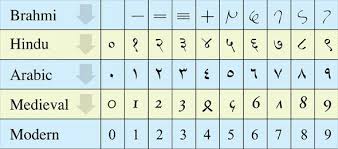 2
Položajni brojevni sustav
Danas - najčešće u uporabi položajni brojevni sustav. 
To je sustav kod kojeg položaj znamenke u zapisu određuje njenu vrijednost.
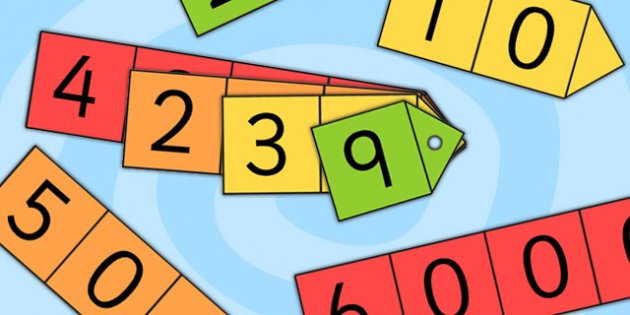 3
Položajni brojevni sustav
Svaki je položajni brojevni sustav određen vlastitim skupom znamenaka. 
Ukupni broj različitih znamenaka naziva se osnovom ili bazom tog brojevnog sustava.
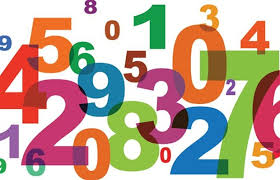 4
Dekadski brojevni sustav
U svakodnevnom smo životu navikli koristiti dekadski brojevni sustav.
Osnova (baza) sustava je 10.
Za zapis se koriste znamenke: 0, 1, 2, 3, 4, 5, 6, 7, 8, 9.
5
Dekadski brojevni sustav
Svaka znamenka u nizu ima jedinstvenu težinsku vrijednost. 

Primjer pokazuje da je svaka znamenka deset puta vrednija od njoj desno susjedne.
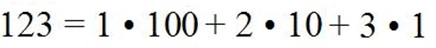 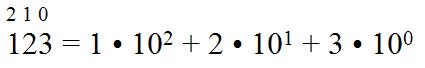 6
Dekadski brojevni sustav
Težinska vrijednost svake znamenke dobiva se tako da se osnova brojevnog sustava (u ovome slučaju broj 10) potencira eksponentom čija vrijednost ovisi o položaju znamenke u nizu. 


Eksponent prve znamenke lijevo od zareza uvijek je 0!
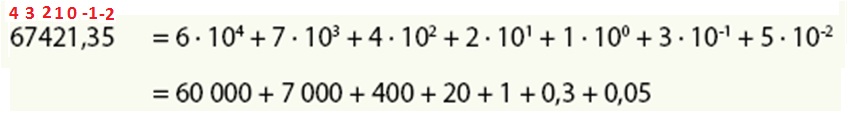 7
Dekadski brojevni sustav
S n znamenaka dekadskog brojevnog sustava, moguće je prikazati 10n različitih dekadskih brojeva. 

	Npr. s 2 znamenke može se prikazati:
102 = 100 različitih dekadskih brojeva.
8
Dekadski brojevni sustav
Najveći broj koji se može prikazati s n znamenaka u dekadskom brojevnom sustavu, može se dobiti korištenjem izraza:
 10n -1. 
	Npr. Najveći broj koji se može prikazati s 2 znamenke u dekadskom brojevnom sustavu je:
102 -1 = 99
9
Što računalo razumije?
Računala se sastoje od elektroničkih sklopova koji raspoznaju samo dva stanja. 
Zbog takve građe svi podaci koji ulaze u računalo moraju biti prevedeni u oblik u kome postoje samo dva stanja.
10
Binarni brojevni sustav
Uobičajeno je u računalu ta dva stanja označavati kao 0 i 1.
Brojevni sustav koji ima samo dvije znamenke naziva se binarni brojevni sustav. 
Takav je sustav pogodan za prikaz rada računala jer svaka znamenka predočuje jedno stanje.
11
Binarni brojevni sustav
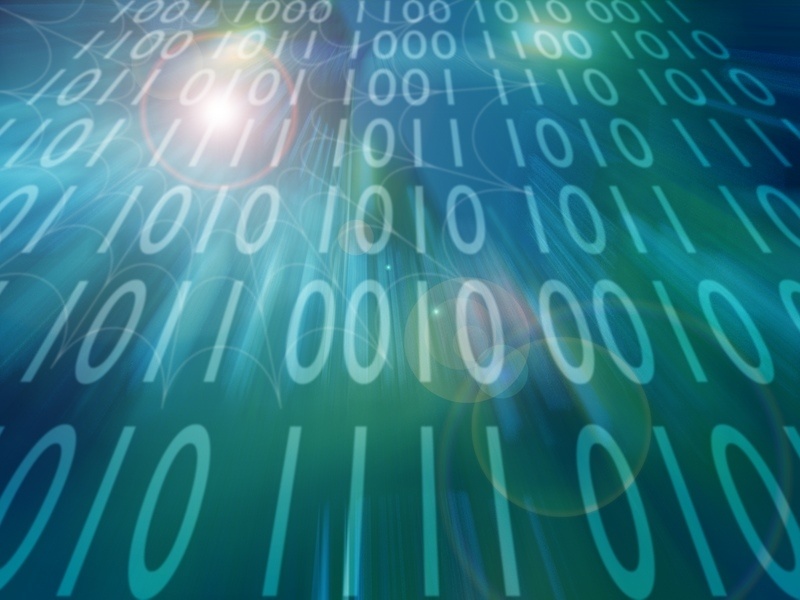 Osnova (baza) sustava je 2.
Za zapis se koriste znamenke: 0, 1.
Primjeri binarnih brojeva:
101,
10001001,
111101110111.
12
Oznaka brojevnog sustava
Da bi se razlikovali brojevi različitih brojevnih sustava uz broj se kao indeks može zapisati odgovarajuća osnova, npr.
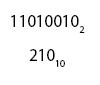 Binarni broj
Dekadski broj
13
Binarni brojevni sustav
S n znamenaka binarnog brojevnog sustava, moguće je prikazati 2n različitih binarnih brojeva.
 Npr. sa dvije znamenke to su brojevi:
002
012
102
112
14
Binarni brojevni sustav
Najveći broj koji se može prikazati s n znamenaka u binarnom brojevnom sustavu, može se dobiti korištenjem izraza:
 2n -1. 
	Npr. Najveći broj koji se može prikazati s 2 znamenke je:
22 -1 = 3(10), binarni prikaz 11(2)
15
Binarni brojevni sustav
Binarni se broj na težinske vrijednosti rastavlja na istovjetan način kao i dekadski broj (uz uvažavanje pripadajuće osnove binarnog brojevnog sustava).
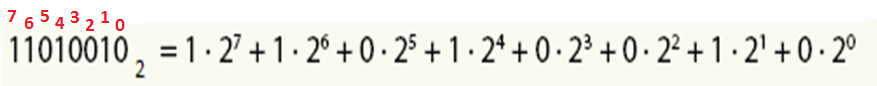 16
Pretvorba binarni - dekadski
Kao što primjer pokazuje, izračunavanjem izraza može se dobiti dekadska protuvrijednost binarnog broja.
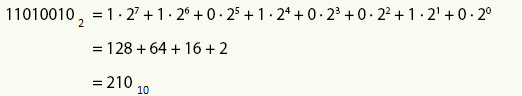 17
Pretvorba binarni – dekadski (primjer 2)
18
Pretvorba dekadski - binarni
Dekadski broj se u binarni pretvara uzastopnim cjelobrojnim dijeljenjem broja u dekadskom prikazu s 2 uz bilježenje ostatka svakog pojedinačnog dijeljenja.
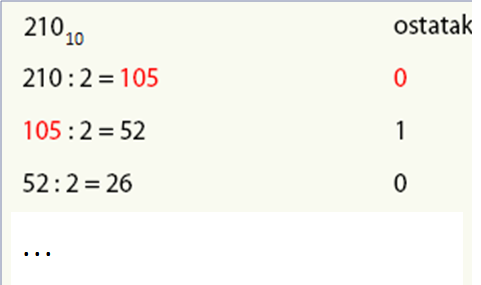 19
Pretvorba dekadski - binarni
Pri zapisu rezultata treba biti oprezan jer je prvi ostatak ujedno i znamenka najmanje težinske vrijednosti!
20